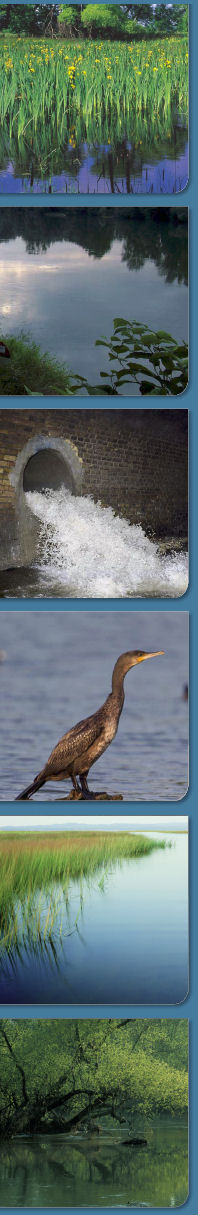 Felszíni vízminőséggel és a hidromorfológiai állapotjavítással  kapcsolatos intézkedések tervezése a VGT-ben VÍZMINŐSÉGI MODELL ALKALMAZÁSA  PONTSZERŰ ÉS DIFFÚZ TERHELÉSEK SZABÁLYOZÁSÁNAK VÍZTEST SZINTŰ TERVEZÉSÉRE - RábaJolánkai Zsolt, Muzelák BálintBME VKKT, 2015.07.10, Budapest, BME
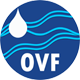 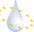 MONERIS EREDMÉNYEI
Összes erodált hordalék:
2.62 millió tonna/év
Ebből természetes eredetű:
2.18 m t/év
Mezőgazdasági eredetű:
0.44 m t/év
MONERIS EREDMÉNYEI
Összes nitrogén terhelés:
25.3 e t/év
Ebből diffúz eredetű:
15 e t/év
Pontszerű:
10.3 e t/év
MONERIS EREDMÉNYEI
Összes diffúz nitrogén terhelés:
15 e t/év

Az egyes útvonalak terhelése e t/év
MONERIS EREDMÉNYEI
Összes foszfor terhelés:
3530 t/év

Ebből diffúz eredetű:
2278 t/év

Pontszerű:
1253 t/év
MONERIS EREDMÉNYEI
Összes diffúz foszfor terhelés:
3225 t/év

Az egyes útvonalak terhelése e t/év
MONERIS EREDMÉNYEI
Összes erodált hordalék:
44377 tonna/év
Ebből természetes eredetű:
38568 t/év
Mezőgazdasági eredetű:
5809 t/év
MONERIS EREDMÉNYEI
Összes nitrogén terhelés:
617 t/év
Ebből diffúz eredetű:
444  t/év
Pontszerű:
173 t/év
MONERIS EREDMÉNYEI
Összes diffúz nitrogén terhelés:
444 e t/év

Az egyes útvonalak terhelése  t/év
MONERIS EREDMÉNYEI
Összes foszfor terhelés:
54 t/év

Ebből diffúz eredetű:
44 t/év

Pontszerű:
10 t/év
MONERIS EREDMÉNYEI
Összes diffúz foszfor terhelés:
44 t/év

Az egyes útvonalak terhelése e t/év
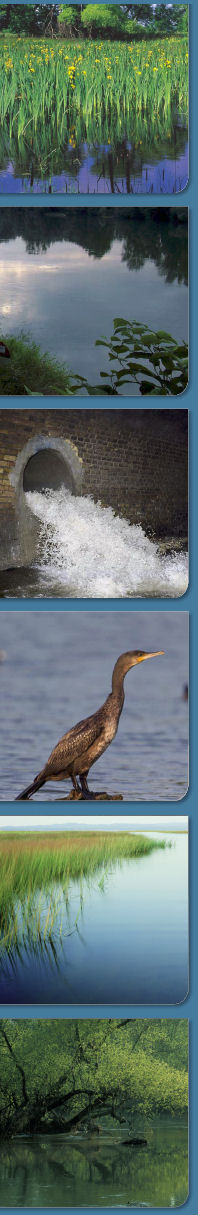 KÖSZÖNÖM A FIGYELMET!
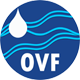 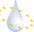